Møteplass for holistisk problemforståelse
Framtidens campus

21.11.2023

Lars Lundheim
Institutt for elektroniske system
NTNU
Universitetet (ein karikatur):
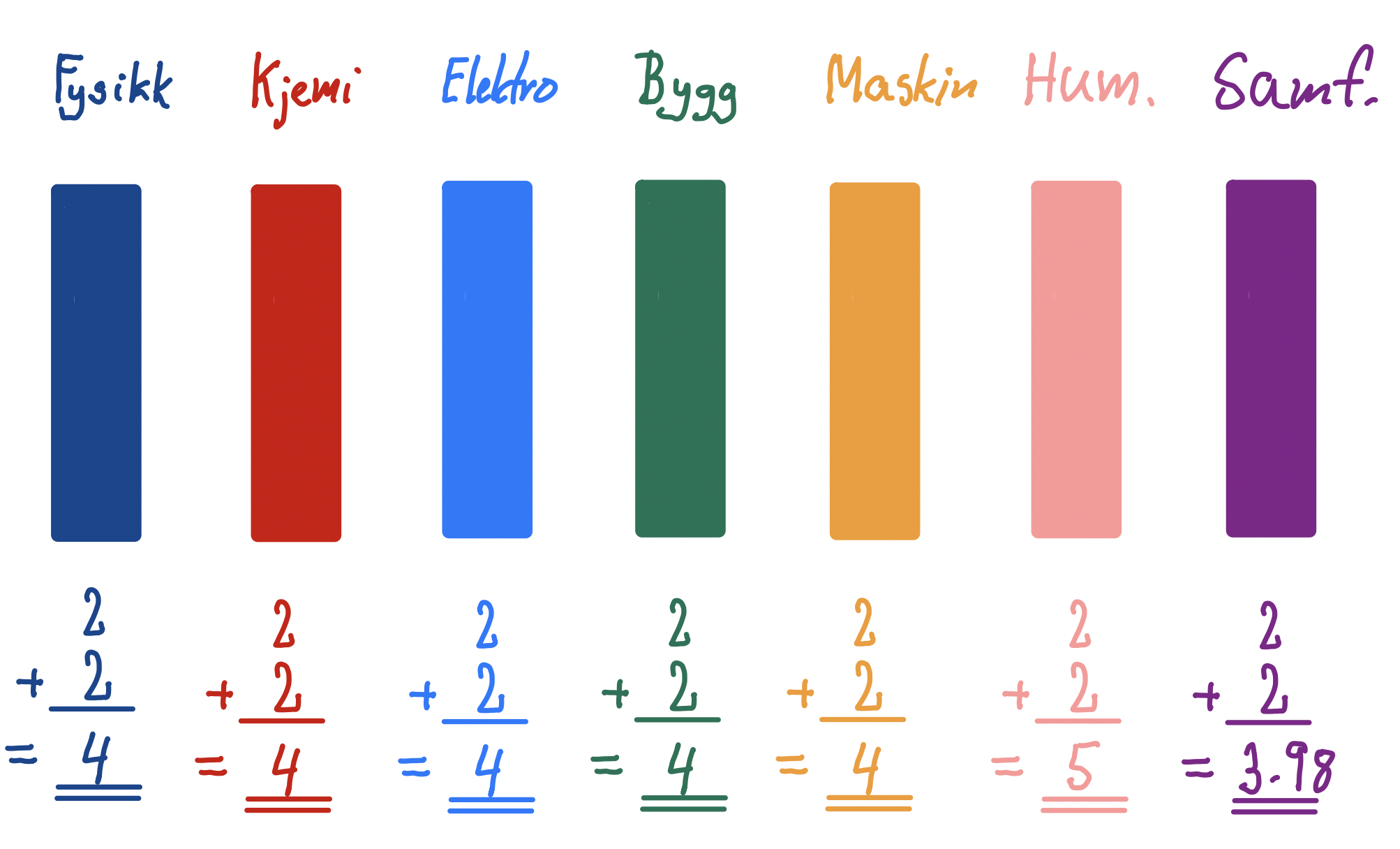 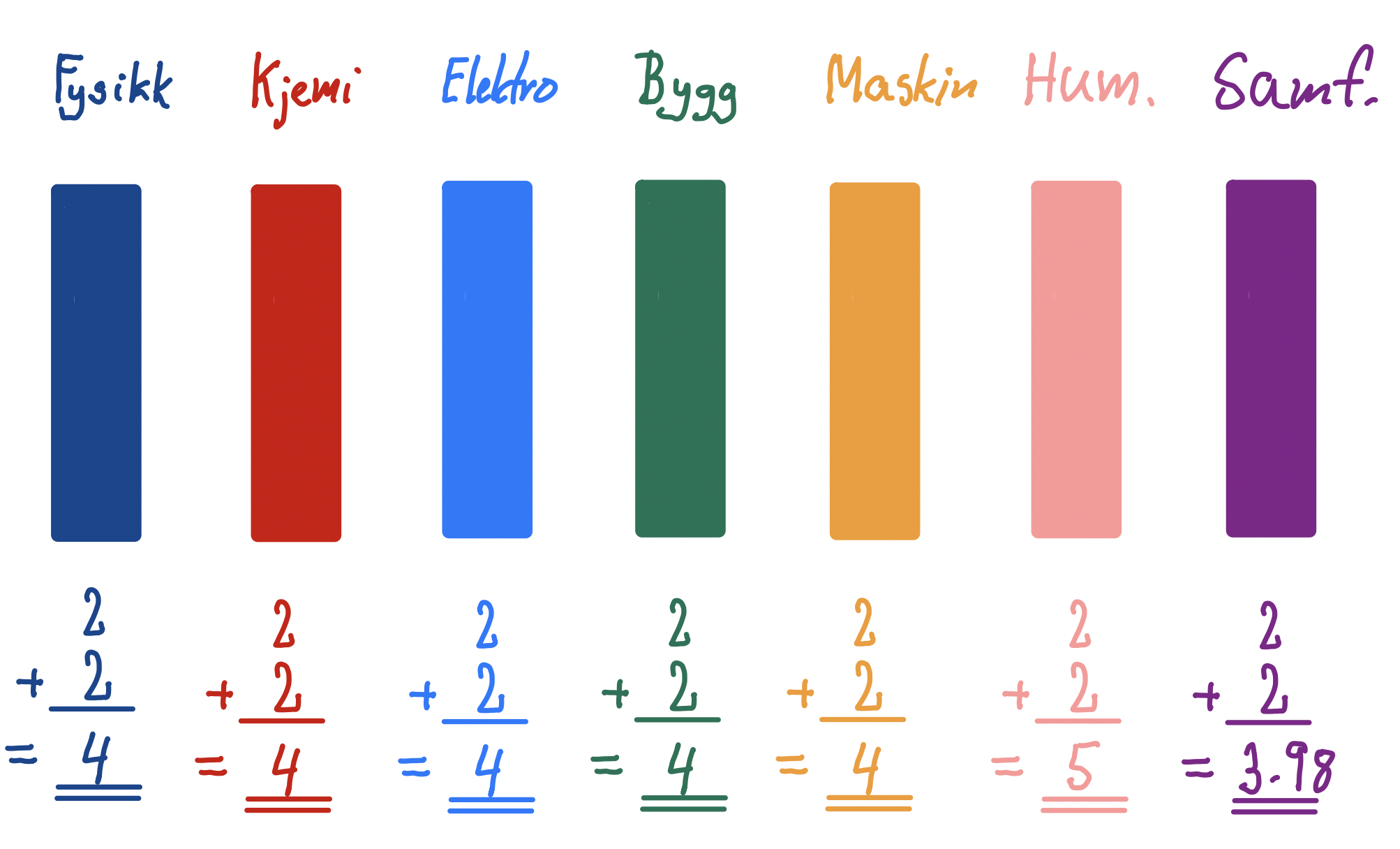 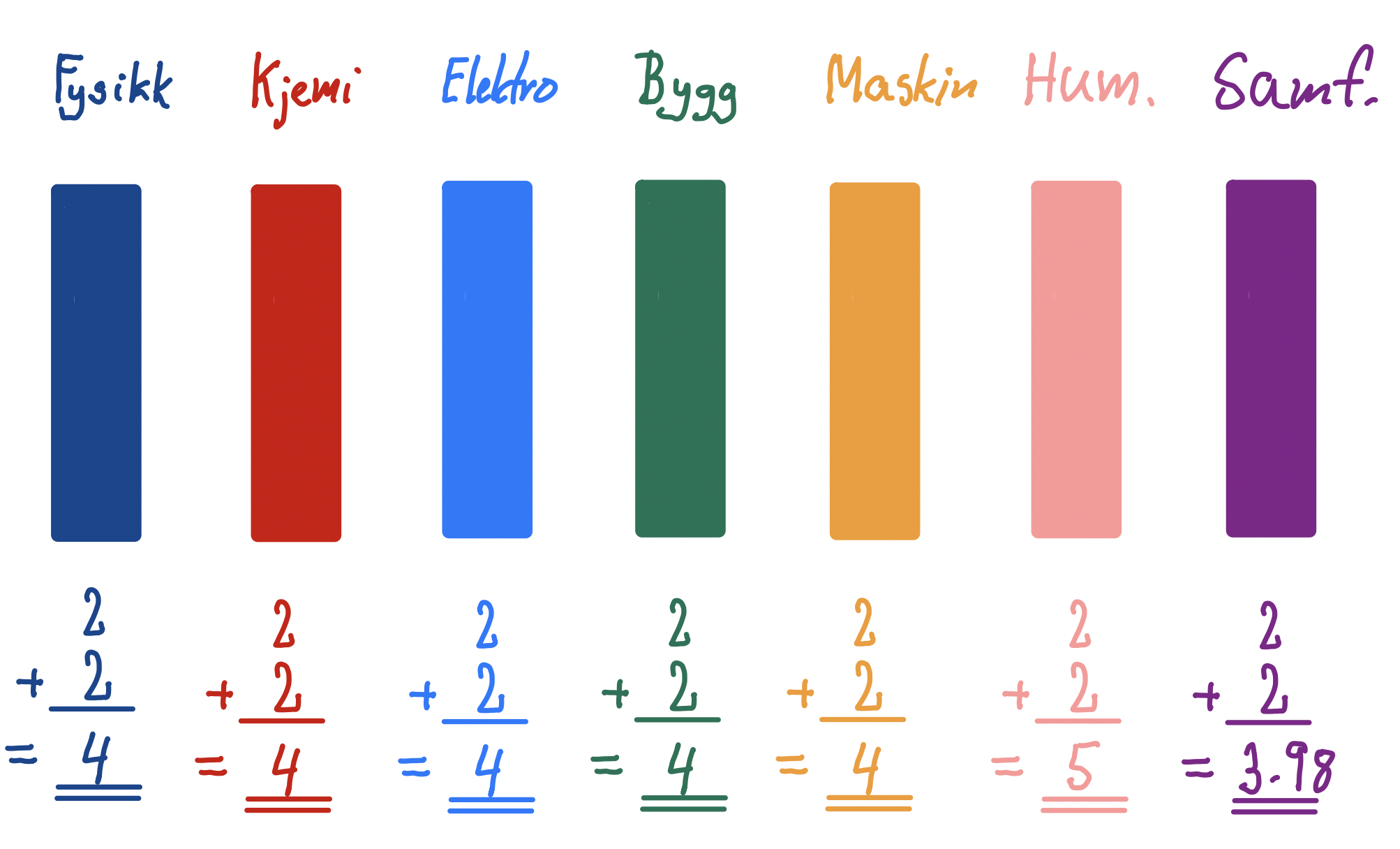 Problemtypar:
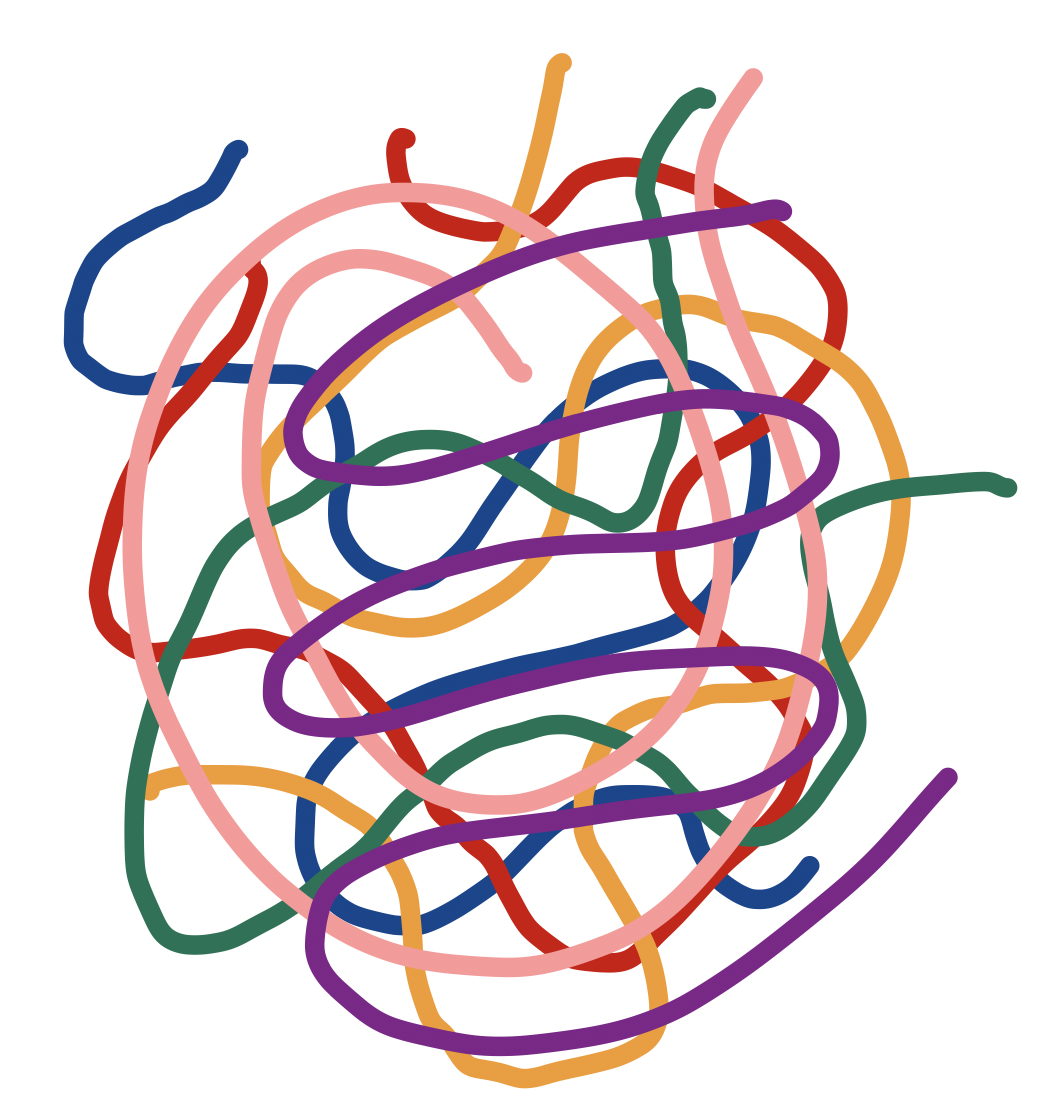 Verda slik ho er:
Målsetjingar
Trene studentar til å ha eit perspektiv vidare enn sin eigen disiplin
Bygge tverrfagleg delingskultur
Utrusta og bruka studentar på tvers av faggrenser.
Målsetjingar
Trene studentar til å ha eit perspektiv vidare enn sin eigen disiplin
Bygge tverrfagleg delingskultur
Utrusta og bruka studentar på tvers av faggrenser.
Gjera Gruva til ein møteplass for denne danningsprosessen.
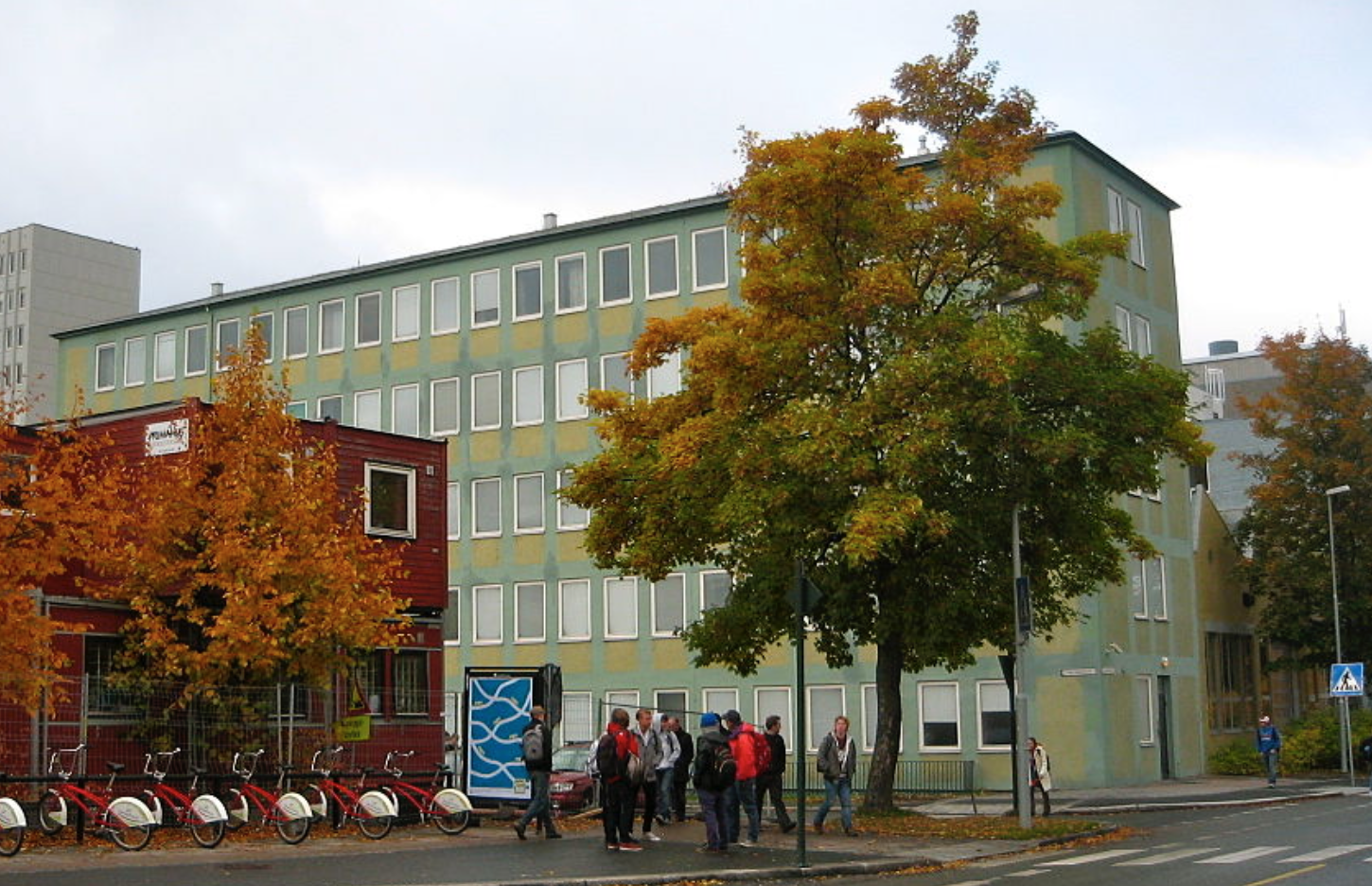 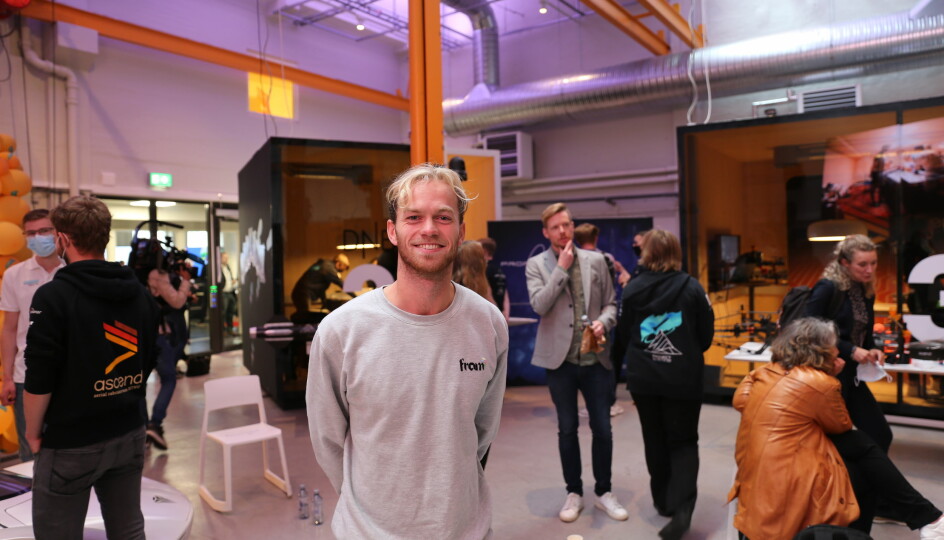 Inspirasjon frå
Mellom anna ...
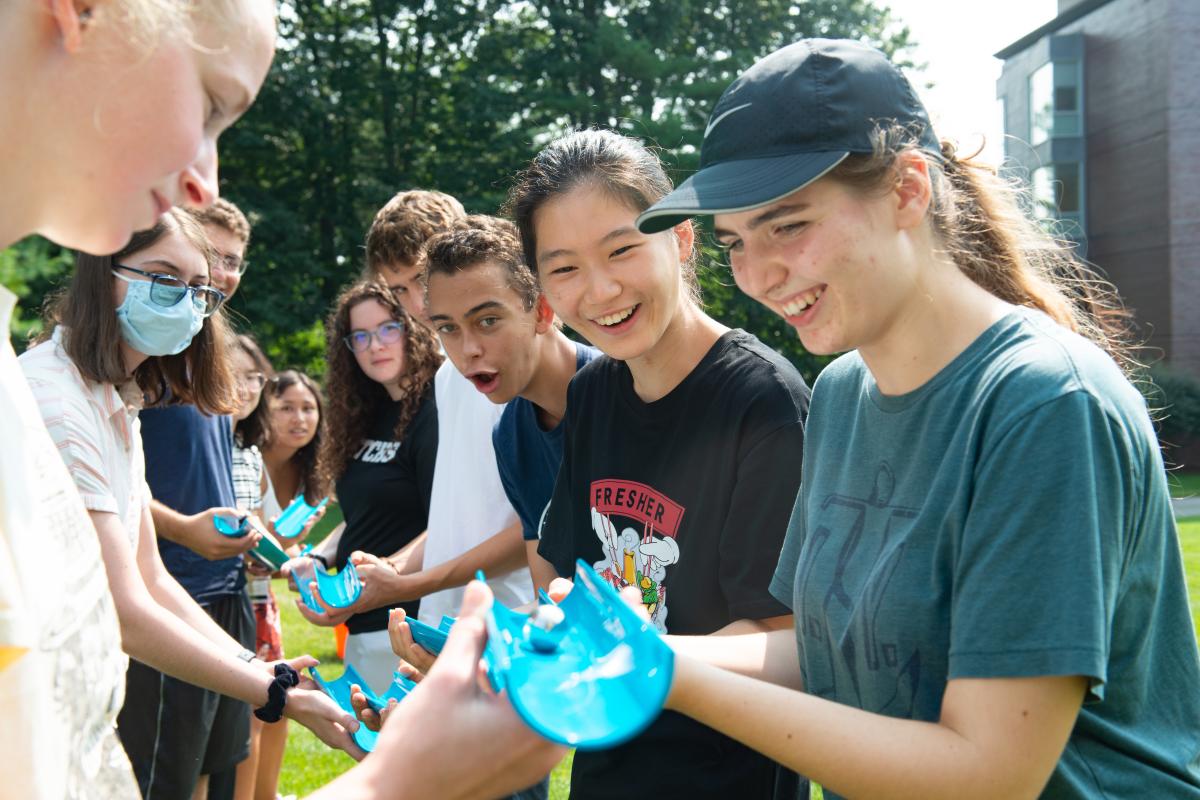 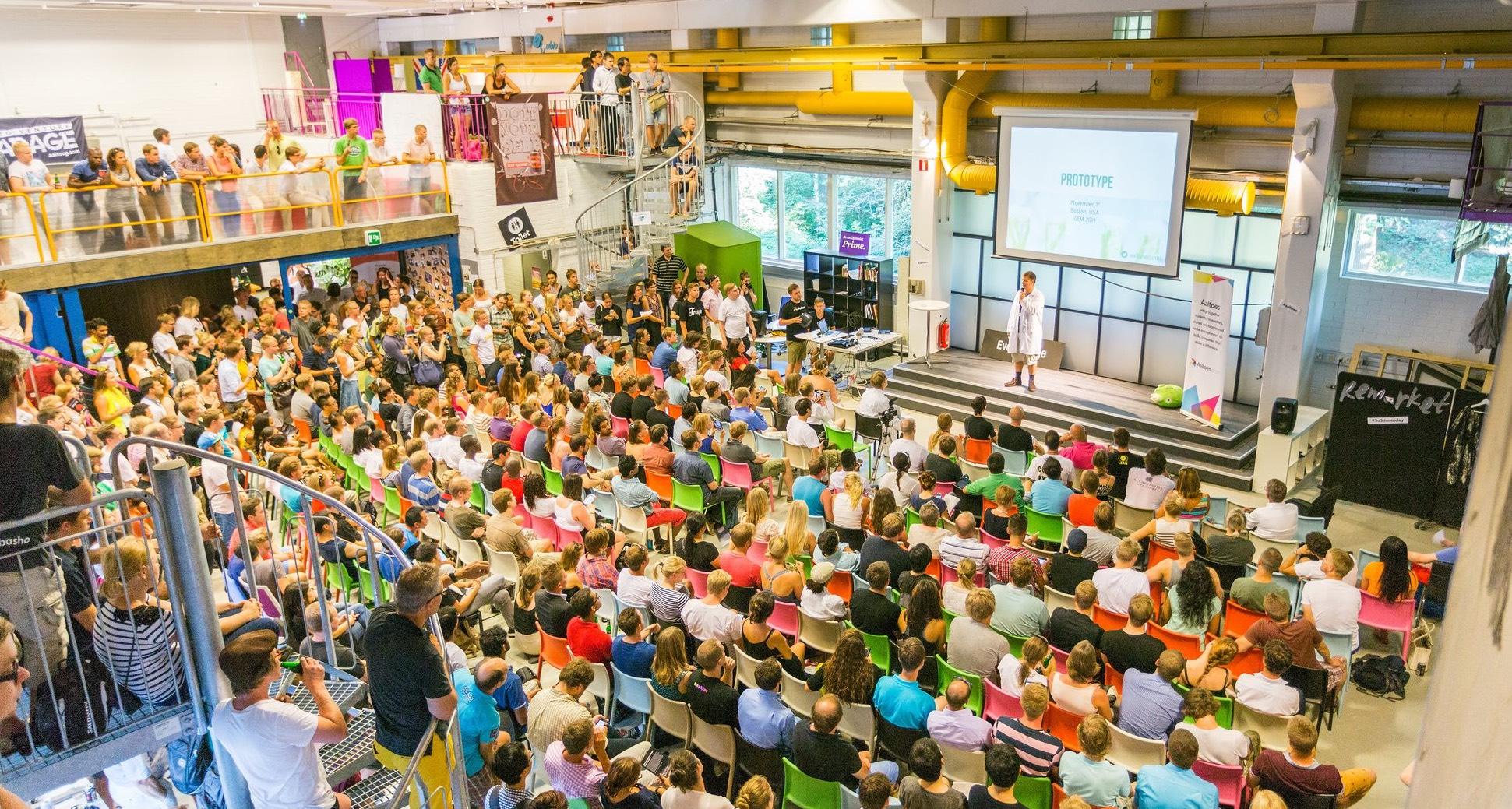 Aalto Design Factory, Finland
Olin College, USA
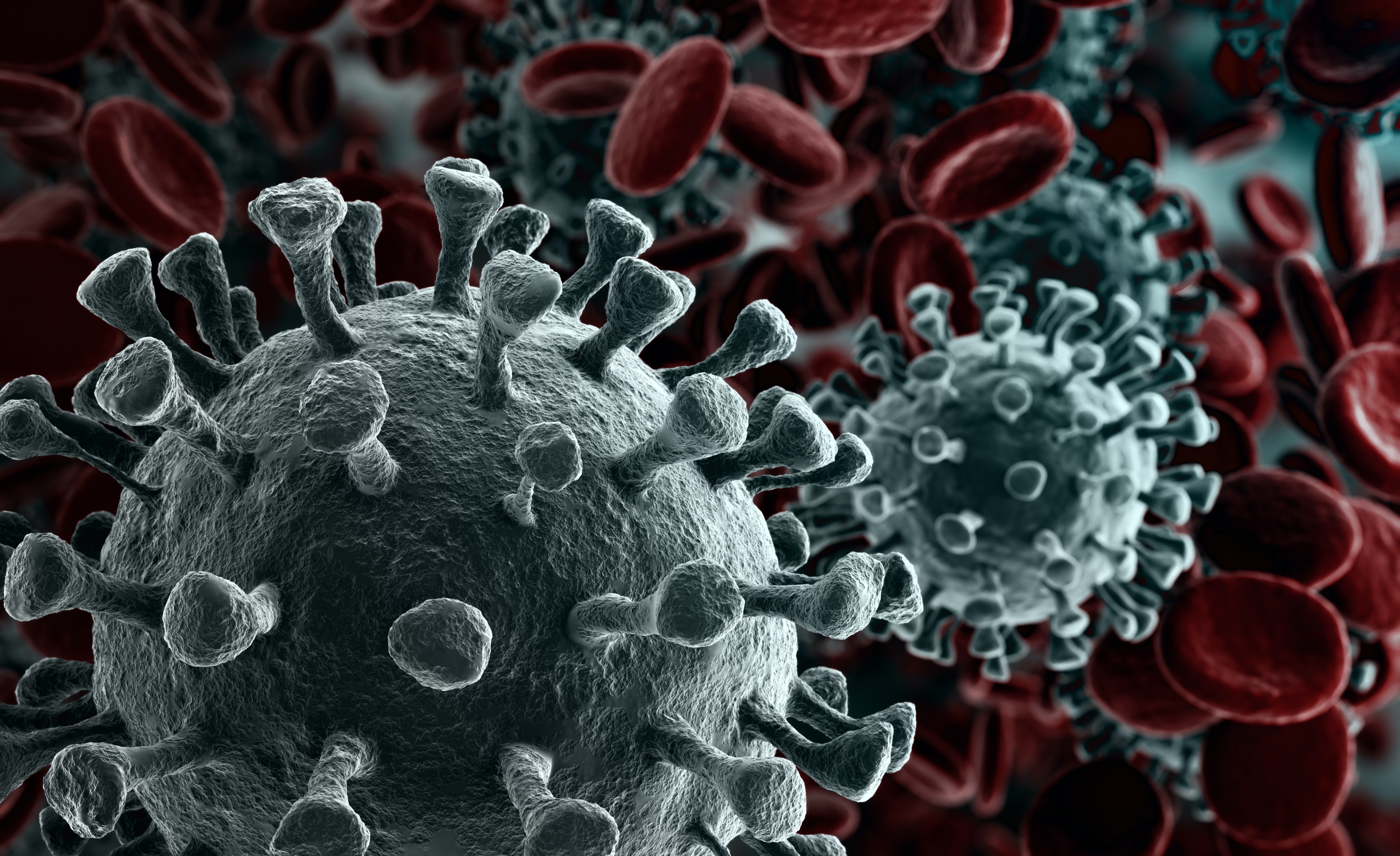 Møte mellom tre fagmiljø – på tre ulike fakultet
Lærings-assistentar
Design
Elektronikk
Lærings-assistentar
Lærings-assistentar
Entrepre-nørskap
7
Nokre røynsler
Prosjektstart utsett fleire gongar grunna byggearbeid og smitteverns-restriksjonar.
Kom aldri i gang med å bruka Gruva i prosjektperioden.
Læringsassistentar vart likevel tilsett og hadde ein viss aktivitet koordinert av dei aktuelle faglærarane
Uvisse blant læringsassistentane om rolleforståing.

Konklusjon: Det fysiske arealet og dei fysiske møta er essensielle for å byggja ein delingskultur.
8
Tverrfaglege møteplassar som fungerer:
Omega verksted
Revolve
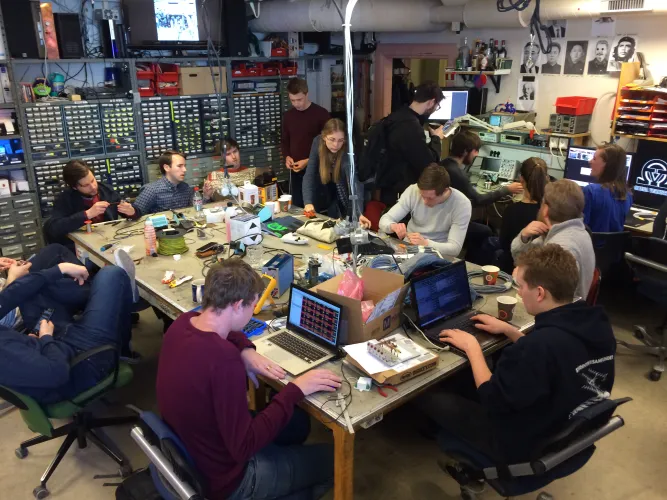 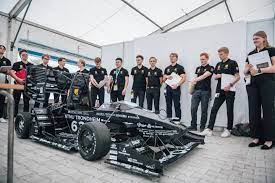 Fuel Fighter
Orbit
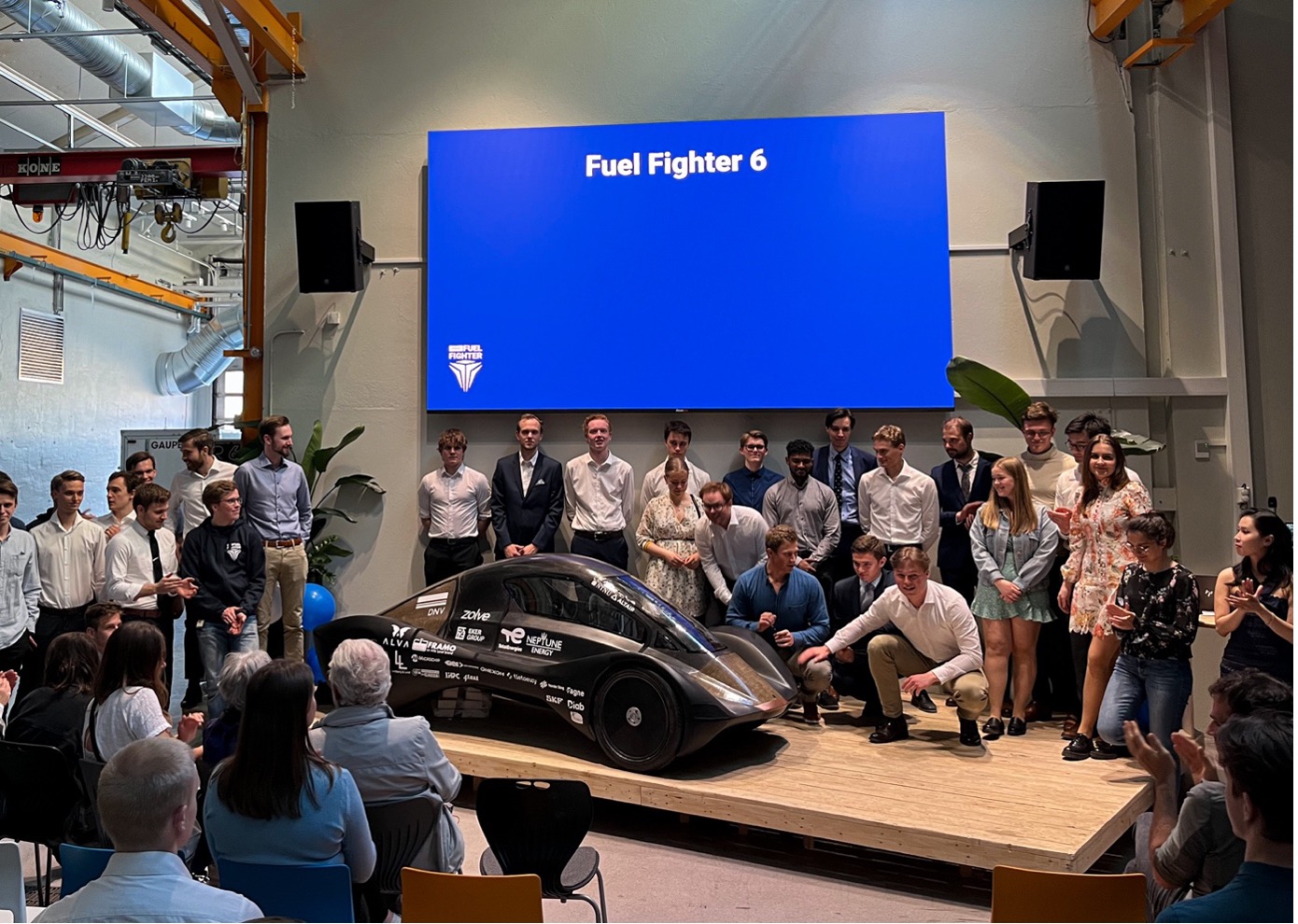 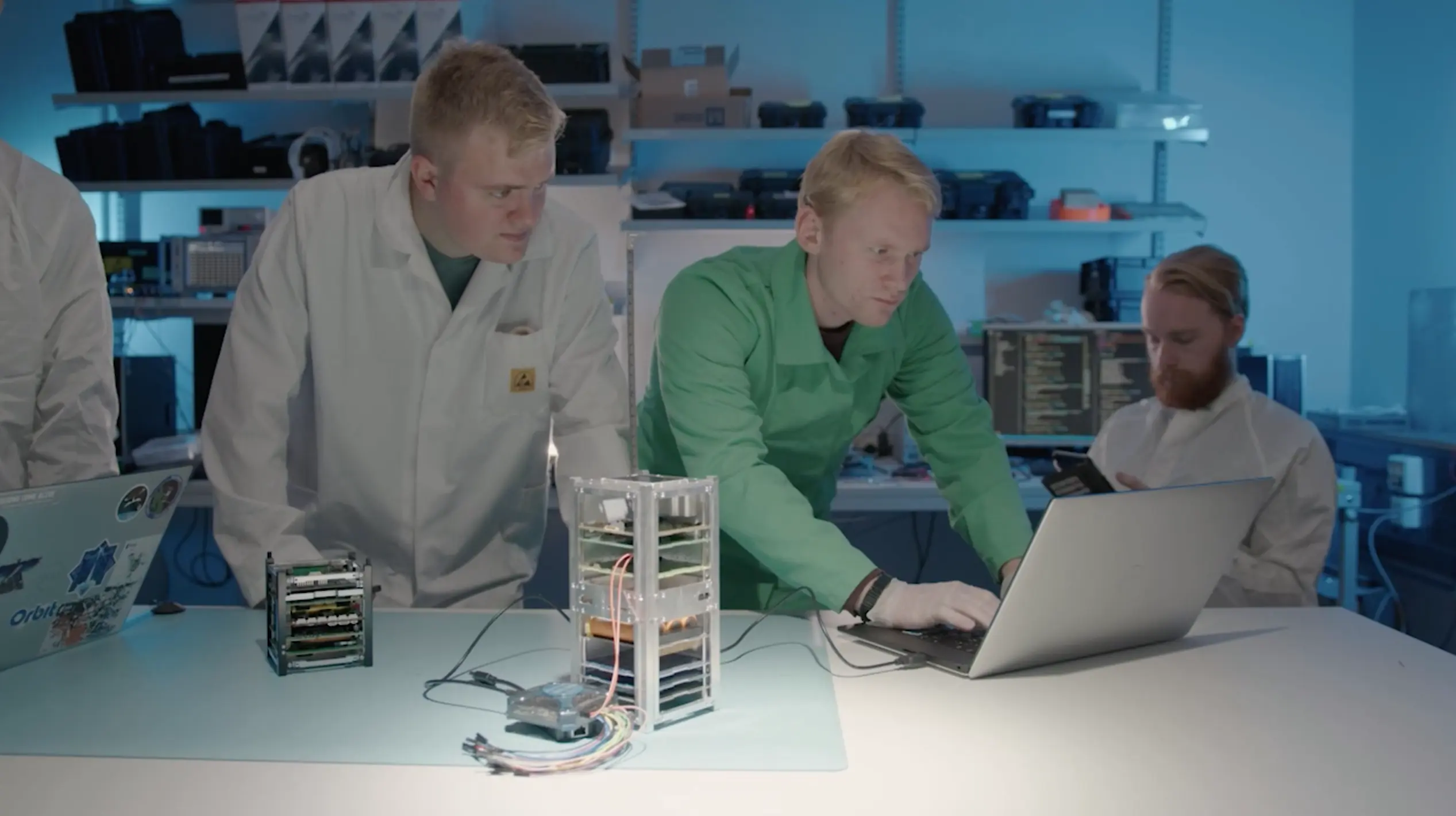